Les nombres
Objectif :
Pratiquer les nombres and 1 et 20
questions en français
Comment t’appelles-tu?

Comment ça s’écrit?

(Comment) ça va?

Quel âge as-tu? j’ai… ans
We will rock you!
Frapper deux fois sur la table et une fois dans les mains
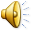 Number Ping pong in pairs
1 2 3 4 5 6 7 8
un
deux
trois
quatre
cinq
six
sept
huit
9 10 11 12 13 14
neuf
dix
onze
treize
quatorze
douze
15 16 17 18 19 20
quinze
seize
dix-sept
dix-huit
dix-neuf
vingt
1 2 3 4 5 6 7 8
un
deux
trois
quatre
cinq
six
sept
huit
9 10 11 12 13 14
neuf
dix
onze
douze
treize
quatorze
15 16 17 18 19 20
quinze
seize
dix-sept
dix-huit
dix-neuf
vingt
4       6       14      8      20    16 
17      1       5      12     10      3   
2     9      11      15      19     18
6
11
9
18
7
onze
neuf
dix-huit
six
sept
17
10
14
13
1
dix-sept
quatorze
treize
dix
un
3
4
8
12
2
trois
douze
quatre
huit
deux
5
19
20
15
16
vingt
cinq
seize
quinze
dix-neuf
Touche le tableau
18
15
18
15
19
16
19
16
20
20
11
11
5
5
13
13
8
8
12
12
14
14
6
6
19
19
Je pense à un numéro entre un et vingt…
 Devine! = guess!
un
C’est plus !
C’est moins !
vingt
I’m thinking of a number between 1 and 20. You need to guess which one! I will only help you by telling you if it is more (plus) or less (moins) than what you suggested.
Ecoute et entoure le nombre / listen and circle the number
trois
un
sept
neuf
quatorze
dix-sept
quatre
seize
onze
six
quinze
dix-neuf
dix
douze
deux
treize
huit
dix-huit
cinq
vingt
Bingo game
Reverse bingo
Pupils stand up they decide on a number from 1 to 20. If their number is called out by the teacher, they sit down. The last one standing is the winner.
11  = onze
12  = douze
13  = treize
14  = quatorze
15  = quinze
16  = seize
17  = dix-sept
18  = dix-huit
19  = dix-neuf
20  = vingt
1  = un
2  = deux
3  = trois
4  = quatre
5  = cinq
6  = six
7  = sept
8  = huit
9  = neuf
10 = dix
Exercice :
trois
quatorze
Deux + un = ……………..
Quatorze – sept = ………………..
Vingt- quatre = …………………
Six + six = ……………….
Neuf- huit = ………………..
6) dix-sept + trois = ……………..
7) Huit + neuf = …………………….
8) Cinq + six = ………………….
9) Douze – sept = ……………………
10) Vingt – cinq = ……………………
sept
dix-sept
onze
seize
cinq
douze
un
quinze
Les nombres
1= Un 
2= Deux 
3= Trois 
4= Quatre 
5= Cinq 
6= Six 
7= Sept
8= Huit 
9= Neuf 
10= Dix
11= Onze 
12= Douze 
13= Treize 
14= Quatorze 
15= Quinze 
16= Seize
17= Dix-sept 
18= Dix-huit
19= Dix-neuf
20= Vingt
début
un
un + cinq
six
six +huit
quatorze
dix + trois
treize
onze + huit
dix-neuf
six +six
douze
trois +quatre
sept
dix-neuf + un
quinze
quatre +quatre
dix + cinq
vingt
six+trois
huit
deux + un
trois
huit + huit
seize
fin
A bientôt
un+un
six + onze
dix-sept
deux+deux
quatre
neuf
deux
trois+deux
cinq
neuf+neuf
dix-huit
trois+ sept
dix
six+cinq
onze
zéro +un
Running dictation
One card to each pupil. Each card has a sum on the right hand side to which someone else will have the answer on the left hand side of their card. The pupils who has got the answer to “cinq+un” stands up and says “six”! and then he/she  tells the class the sum he/she has on their card… and so on until we are back to the first player.  Et la boucle est bouclée!